Possum Kingdom Championship ResultsOctober 6-7, 2018
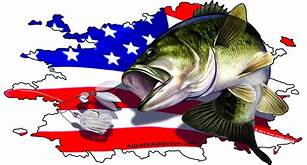 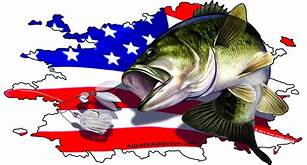 TEAM		Day 1 Fish      Day 1 Big Bass     Day 1 Total     Day 2 Fish     Day 2 Big Bass     Day 2 Total	            Total Weight
M. MICHELSON/C. GOODWIN	_______5	___________3.25	______________12.17________________5		5.95	_____17.64		29.81
K. BUTLER/K. BUTLER	_______5_____________________3.35_________________ 12.93________________5		4.41	_____13.66		26.59
S. LEAF/G. ALLEN	_______5	___________4.59	______________14.29________________5		2.60	______9.87		24.16
L. LANKFORD/K. LANKFORD	_______5	___________5.13	______________14.62________________2		3.07	______4.81		19.43
G. BRANNAN/T. JIMESON	_______5	___________2.36	_______________8.84________________5		2.92	_____10.52		19.36
J. DOWNS/B. TOMPKINS	_______5	___________3.32	______________10.15________________5		2.51	______9.13		19.28
A. HOLLIMAN/K. HOLLIMAN	_______5_____________________2.63	_______________9.86________________4		2.65	______7.43		17.29
M. PIERCE/D. MILLER	_______3	___________2.20	_______________5.18________________5		2.42	______9.13		14.31
K. DIGBY		_______2	___________2.31	_______________3.68________________2		2.34	______5.26		_8.94
C. CONDER/Z. FANSLER	_______4	___________2.87	_______________7.43________________1		1.45	______1.45		_8.88
K. DAVENPORT/T. DAVENPORT	_______1	___________2.64	_______________2.64________________1		1.65	______1.65		_4.29
B.BREEZE/J. MARTINEZ	_______2	___________DDW	_______________3.94________________0		0.00	______0.00		_3.94
TOTAL WEIGHT FOR 2 DAYS 196.28 POUNDS